Проект 
«Бездомные животные – проблема всех и каждого»
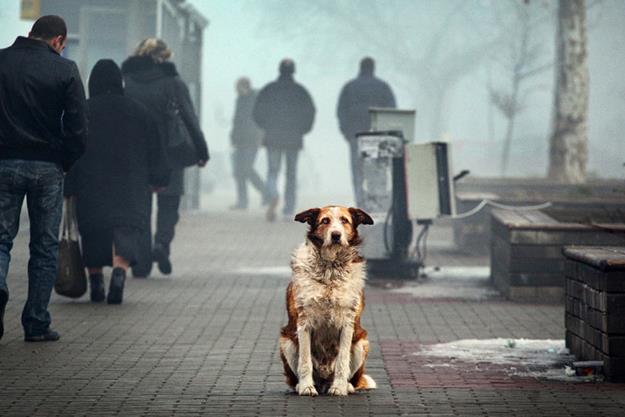 Творческая группа 4Б класса
ГБОУ СОШ  № 134 
Красногвардейского района Санкт-Петербурга
имени Сергея Дудко
Актуальность проекта
Проблема бездомных 
животных волнует 
каждого 
здравомыслящего 
человека
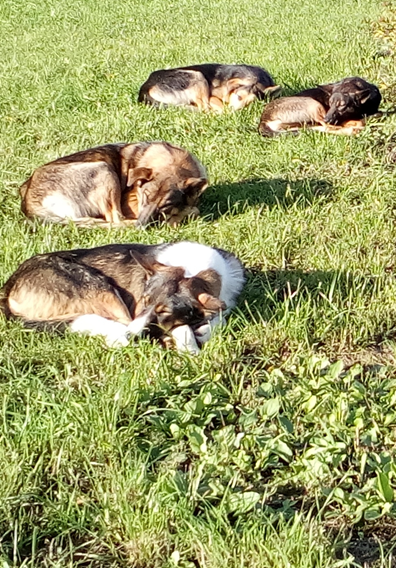 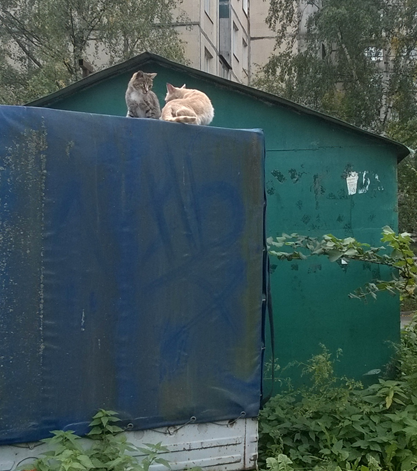 Цель проекта
Привлечение внимания учащихся и взрослых к проблеме бездомных животных
Задачи проекта
Изучить состояние проблемы бездомных животных Красногвардейского района.
Выяснить отношение жителей нашего района к проблеме бездомных животных.
Организовать творческие группы с целью привлечения внимания учащихся и родителей к данной проблеме.
Бездомные животные 
нашего района
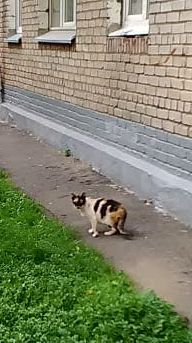 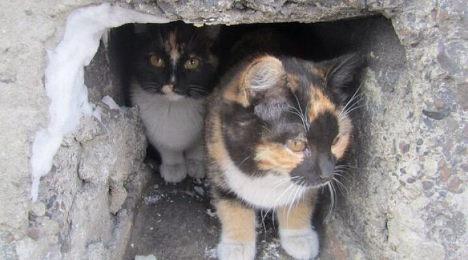 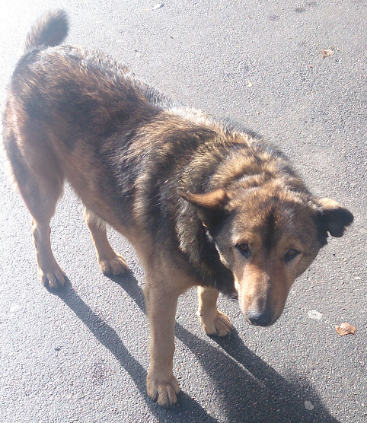 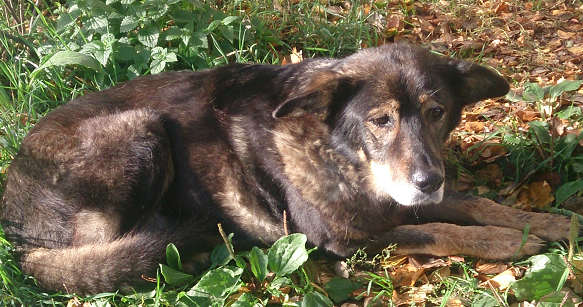 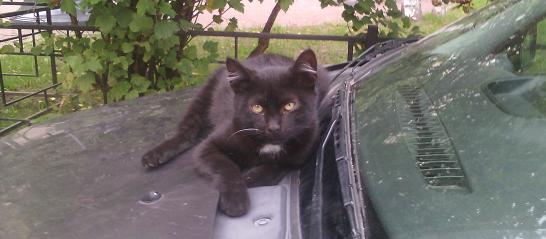 Уличные животные создают множество проблем для человеческого общества
Интервью с жителями района
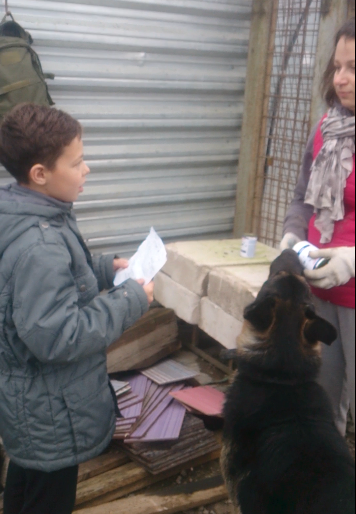 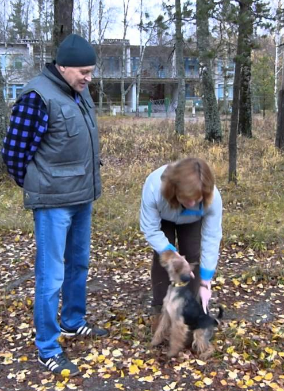 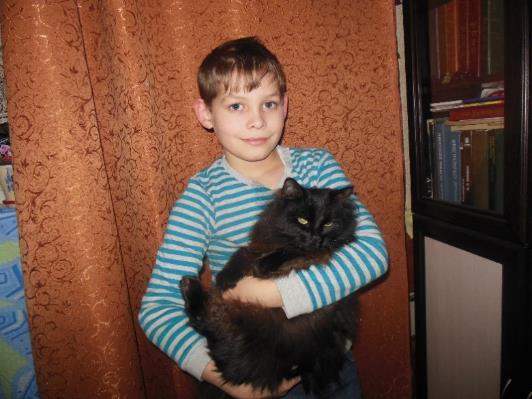 Опрос учеников школы
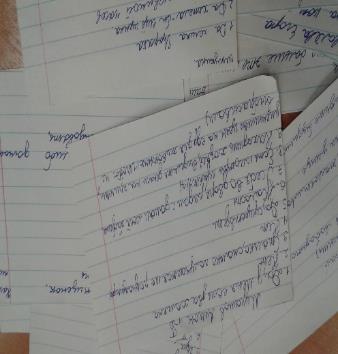 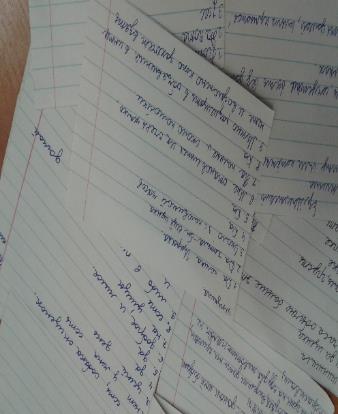 Результаты проекта
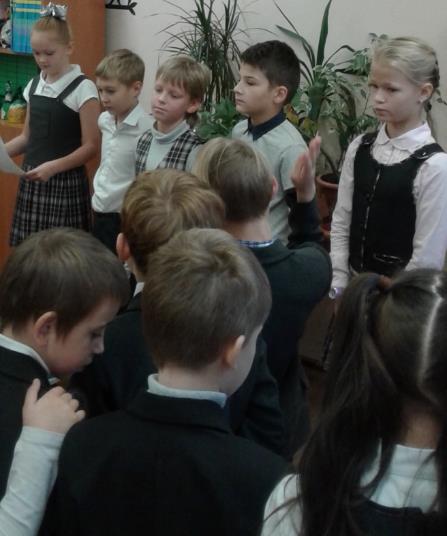 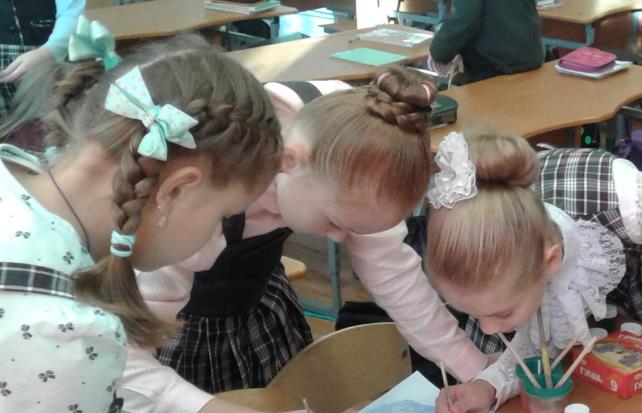 Класс разбился на творческие группы и представил следующие результаты:
Поделки «Дом мечты»
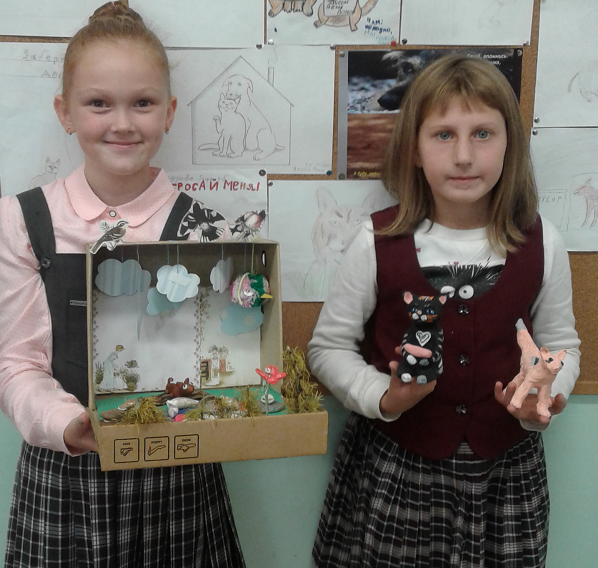 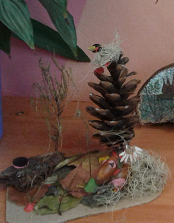 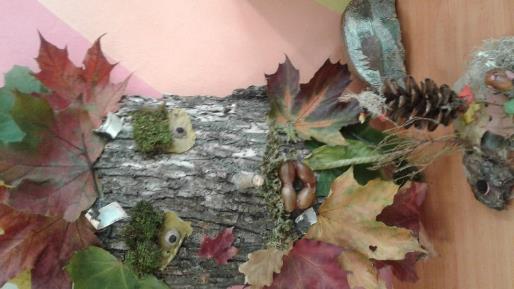 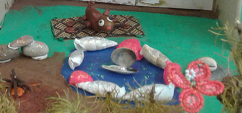 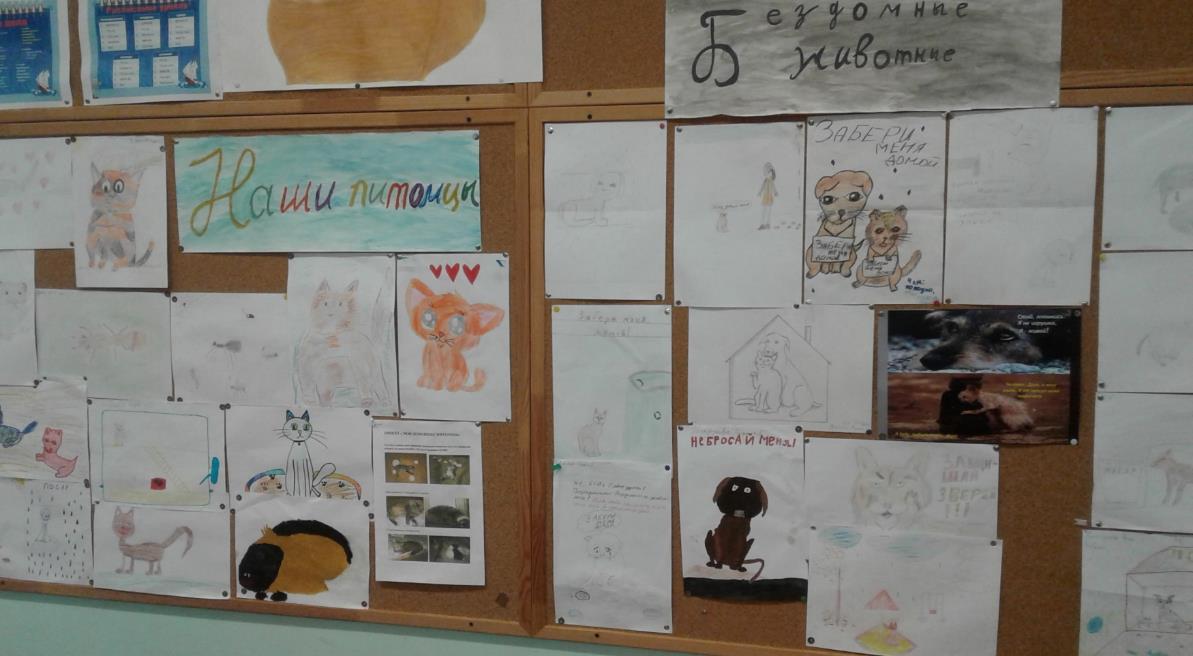 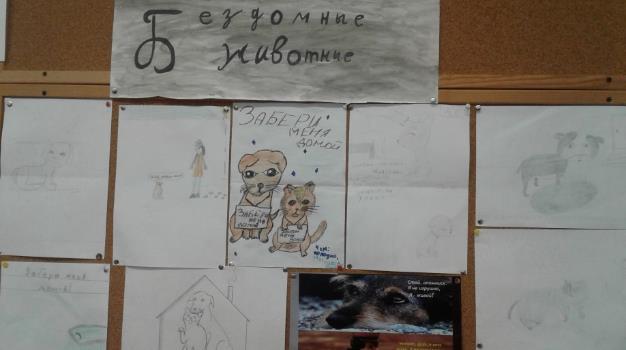 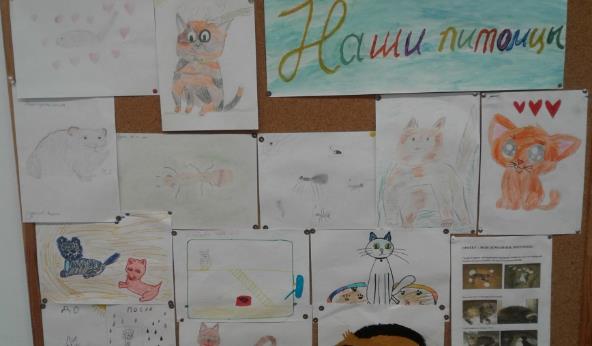 Конкурс рисунков 
«Забери меня домой»
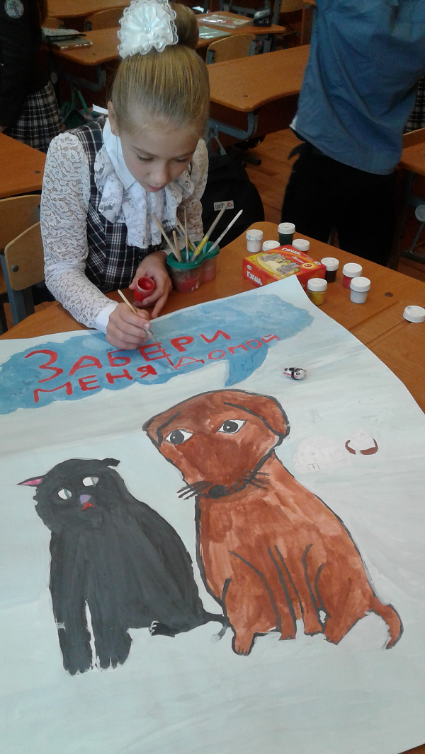 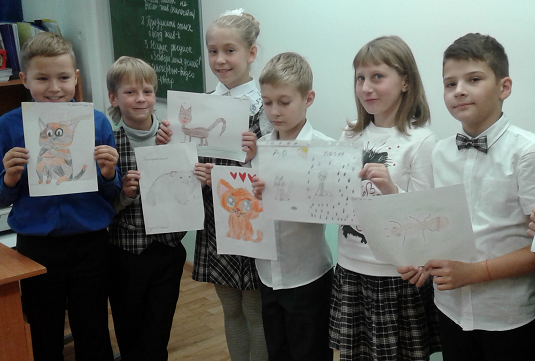 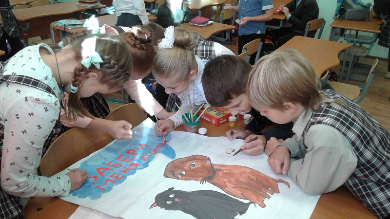 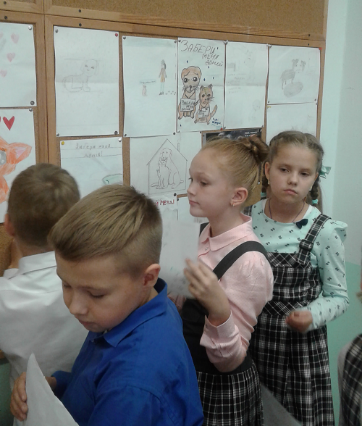 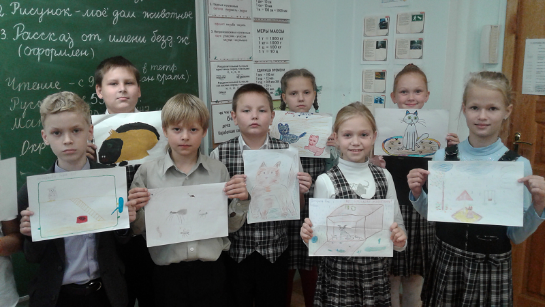 Творческий конкурс чтецов
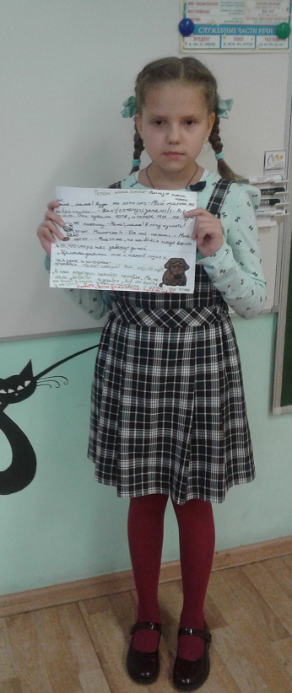 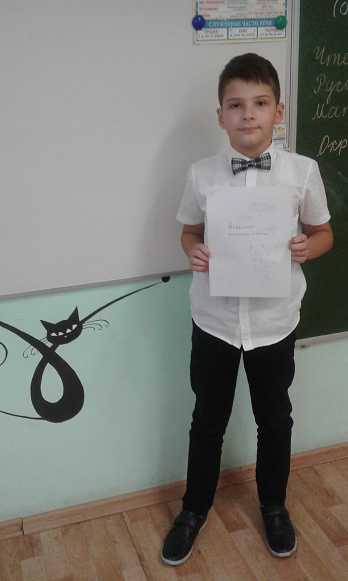 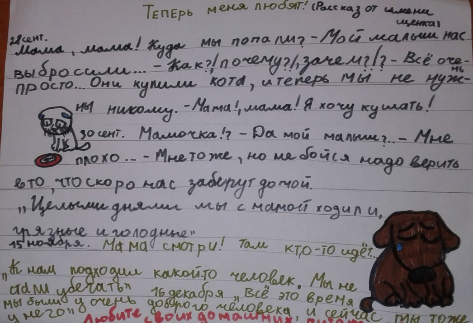 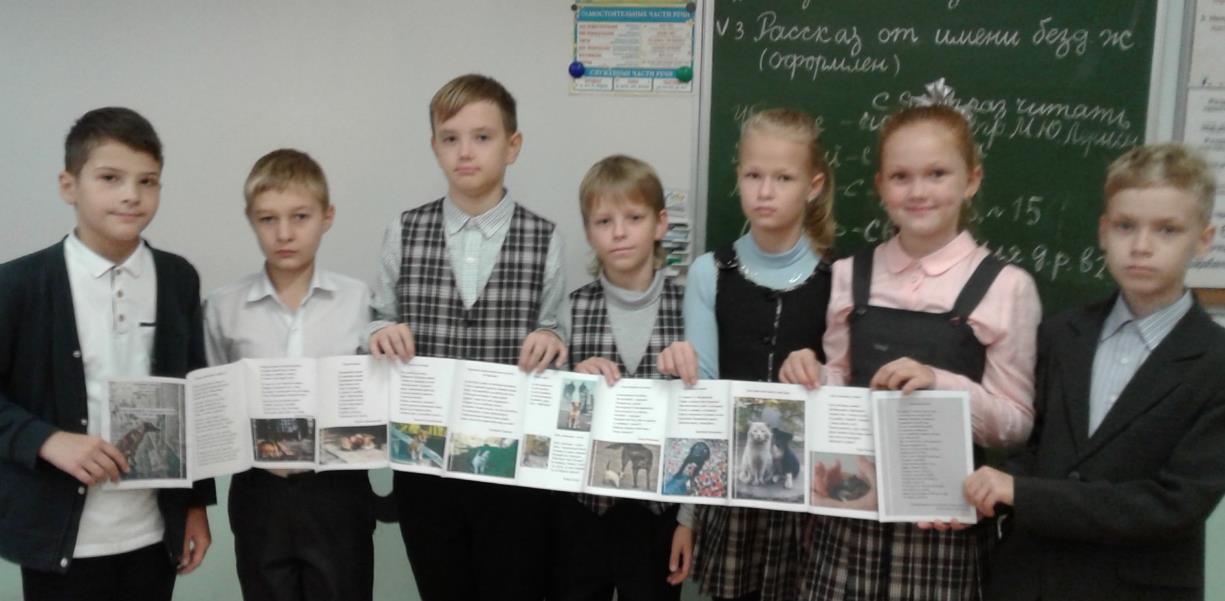 Разработка памятки «Правила поведения при обращении с собаками»
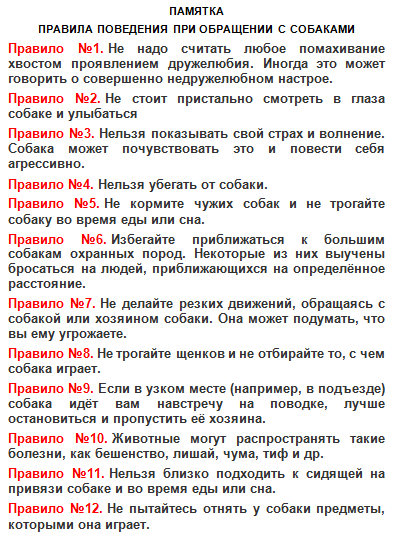 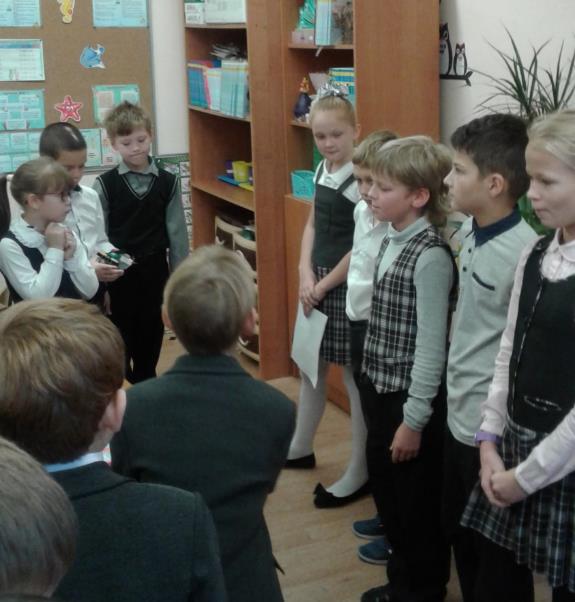 Наши предложения
Обращаться к администрации района с просьбой выделять денежные средства на нужды животных.
Продолжать участвовать и проводить самим акции помощи приютам бездомных животных.
Привлекать внимание жителей района к проблеме бездомных животных.
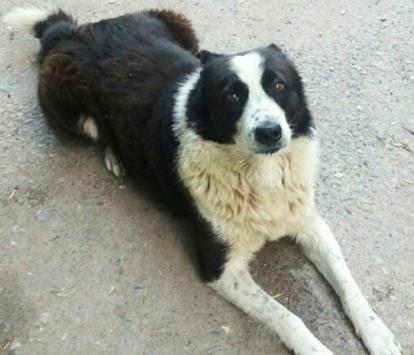 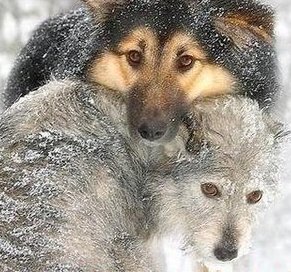 Продолжение следует...
Гипотеза подтвердилась.
Мир не без добрых людей!
Проблема не останется только в нашем проекте, мы будем и дальше помогать животным сами и привлекать жителей района!
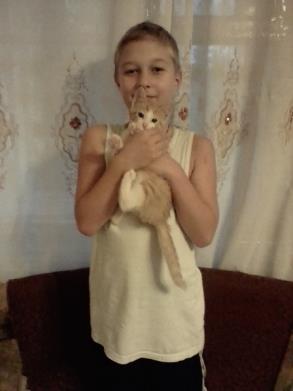 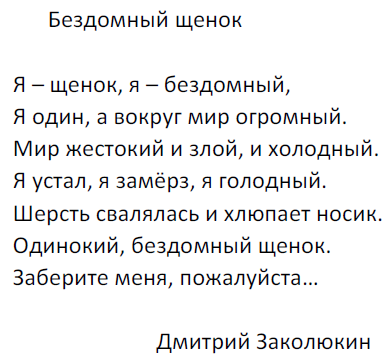 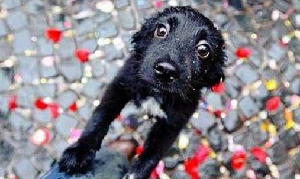 Акция «Поможем братьям нашим меньшим»
Подарки и помощь  питомцам приюта  Ржевка»
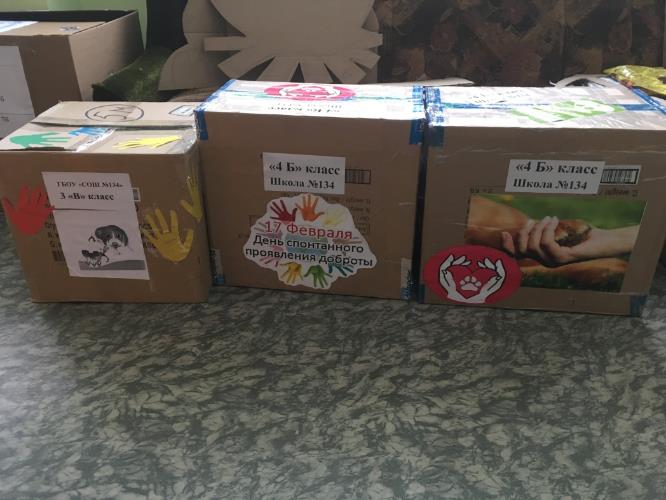 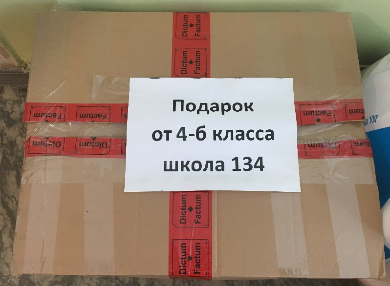 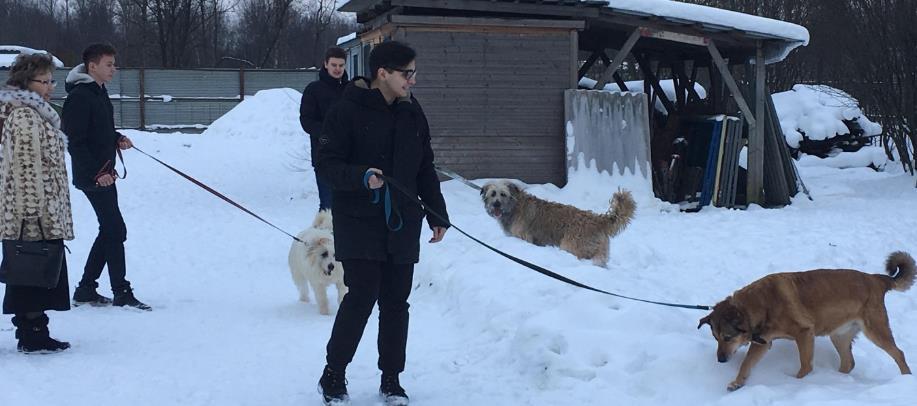 В проекте участвовали:
Учащиеся 4Б класса 134 школы:
Виолетта Антоненкова
Дмитрий Заколюкин
Антон Мурашов
Полина Инжеватова
Роман Кулик
Дарья Наровская
Варвара Штукина
Григорий Тарасов
Егор Печкуров
Муха Дарья
и  другие ученики нашего класса.
Классный руководитель:
Шевченко Марина Викторовна
Администрация ГБОУ СОШ № 134
Красногвардейского района
Родители:
Назарова Оксана Сергеевна
Наровская Светлана Николаевна
Шпекторова Наталья Григорьевна
Отдельная благодарность автору шаблона: 

Фокина Лидия Петровна
учитель начальных классов
МКОУ «СОШ ст. Евсино»
Искитимского района
Новосибирской области
Элементы спирали нарисованы автором при помощи фигур 
Microsoft Office PowerPoint 2007
Сайт http://linda6035.ucoz.ru/